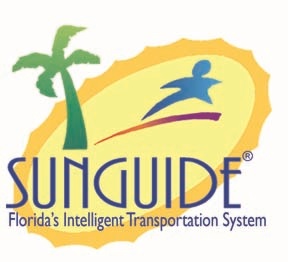 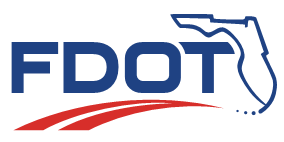 SunGuide Release 9.0  Design ReviewPt. 1
1
WELCOME

ATTENDEE ROLL CALL
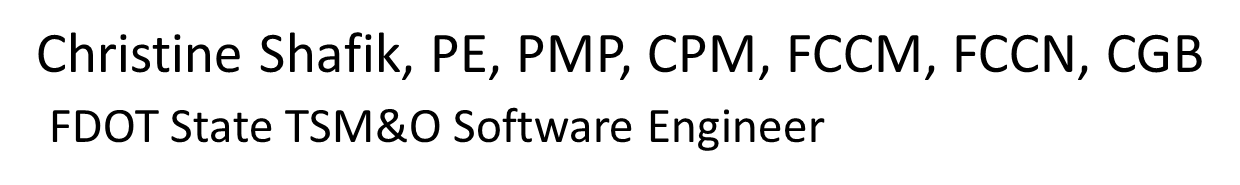 SunGuide Software Users Group
6/15/2023
2
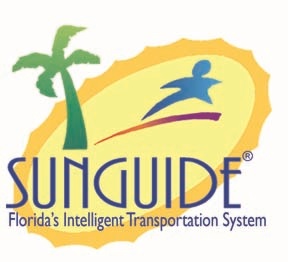 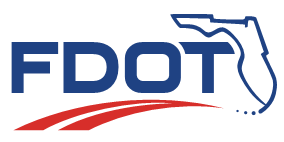 SG-1053 Add filter in reports for "Comment Type" and SG-4784 Keyword search for Reports
Tucker Brown
3
Comment Type / Text and Keyword Filters
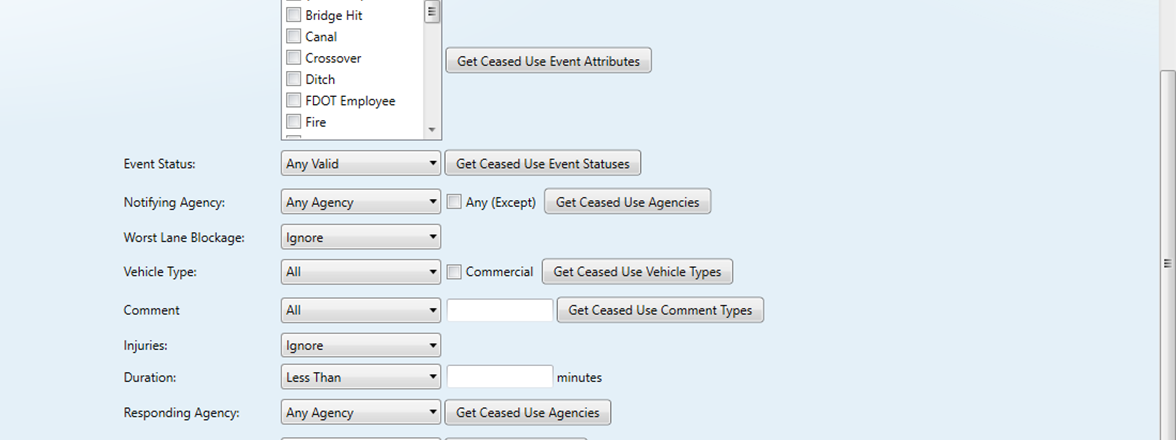 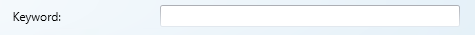 Comment Type and Text within that Comment Type can be filtered.
Search based on Keyword.
4
COMMENTS?

QUESTIONS?
5
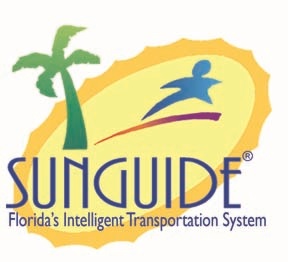 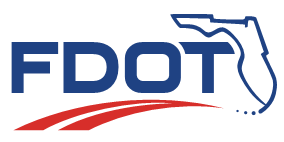 SG-6417 Configure RPG Distance for DMS Messages when Travel Lanes are Cleared
Tucker Brown
6
No Blockage Response Plan – On Road
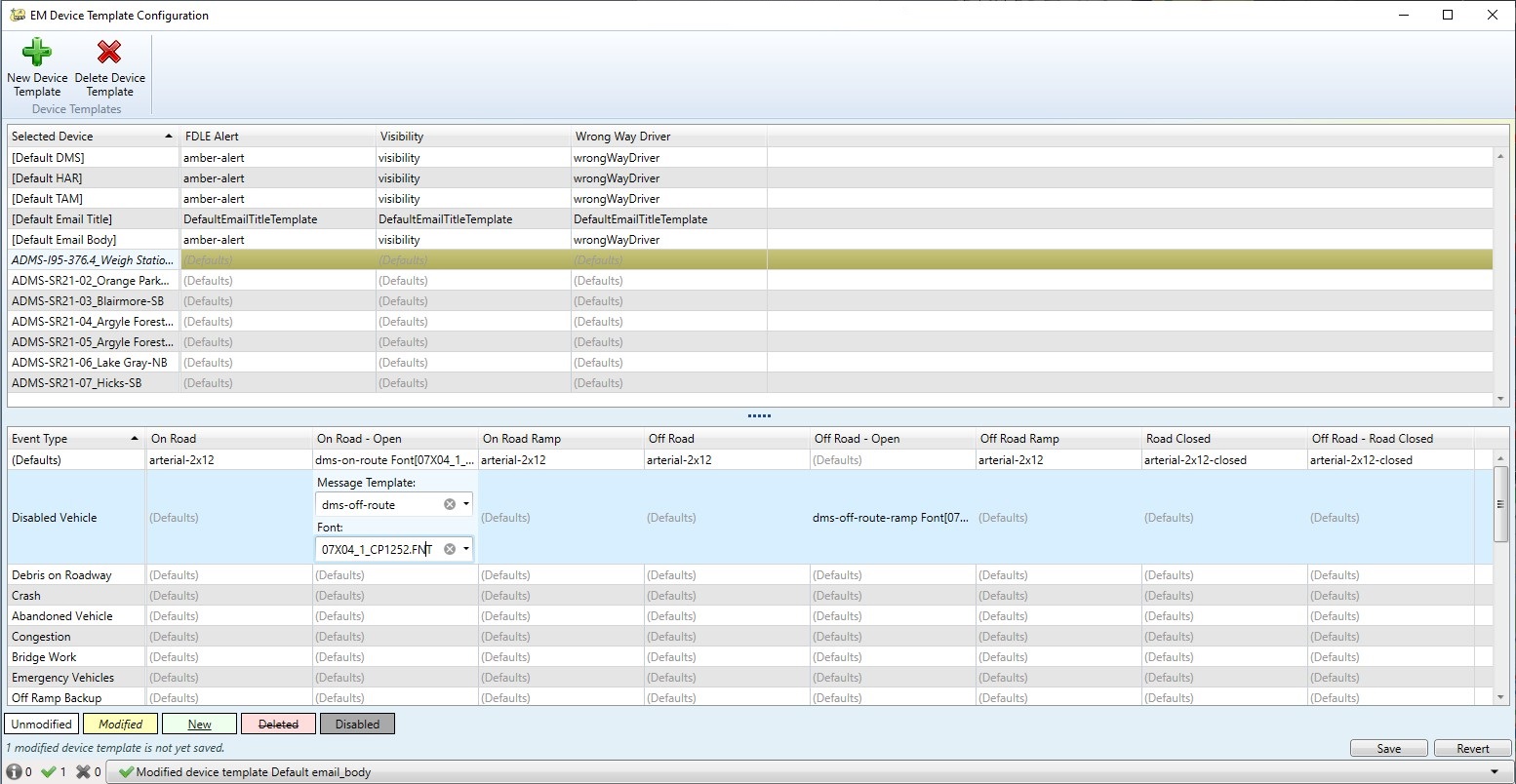 New Template Category for a device that is on the same roadway as an event, but there is no blockage.
7
No Blockage Response Plan – Off Road
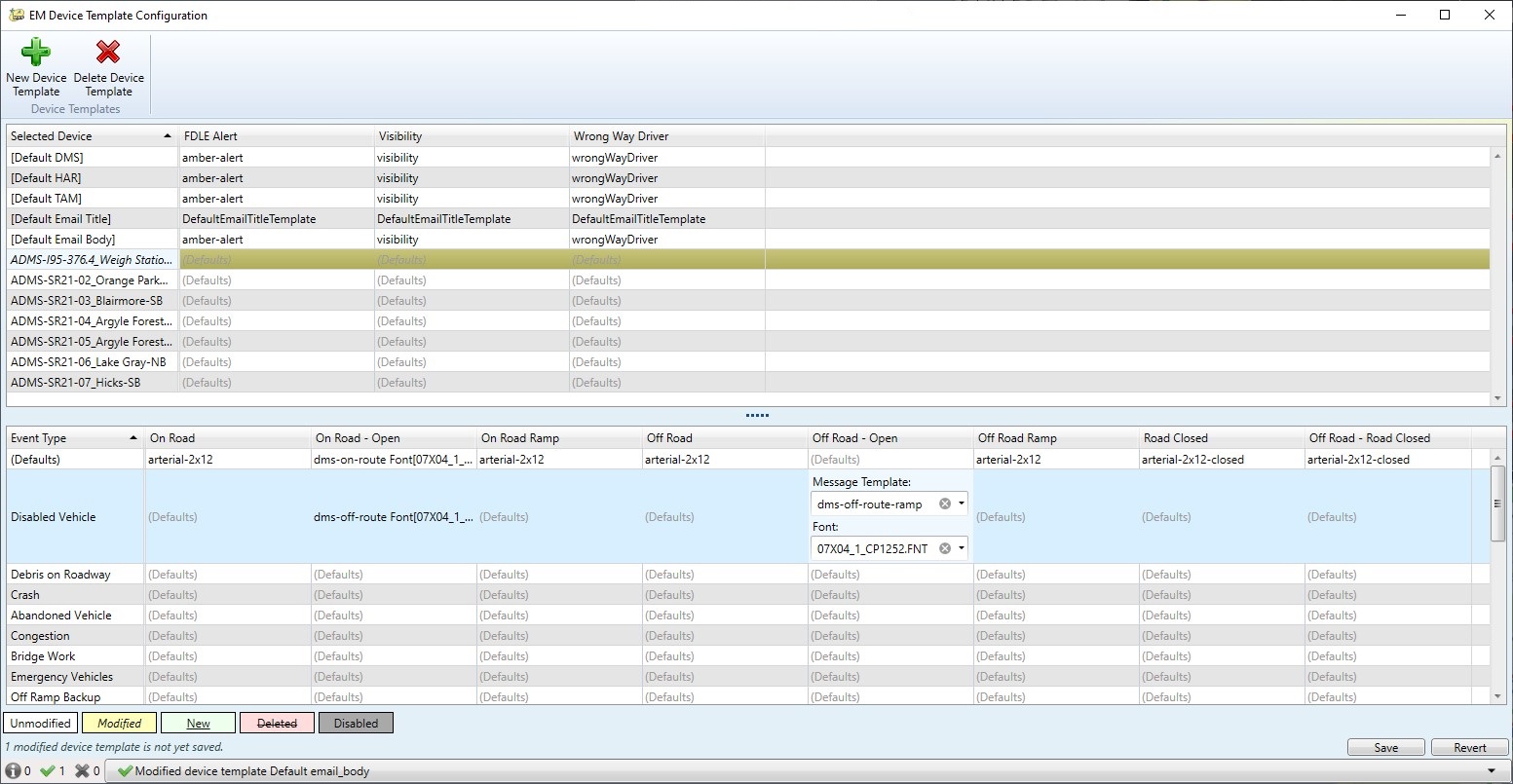 New Template Category for a device that is on a different roadway as an event, but there is no blockage.
8
No Blockage Search Distance
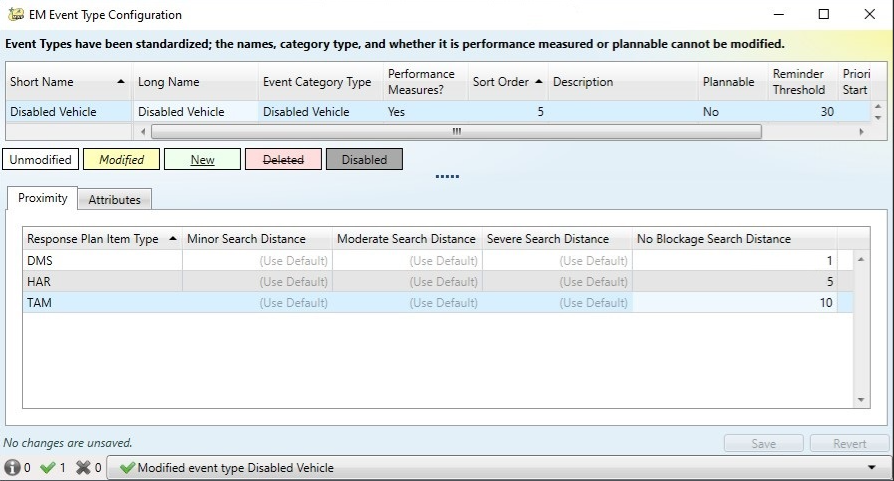 New search distance setting defaults for the case when there is no blockage.
9
COMMENTS?

QUESTIONS?
10
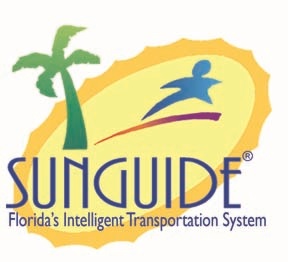 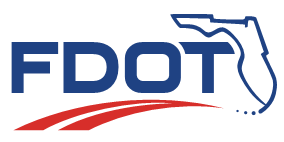 SG-6193 Enhance the Contact section in SunGuide
Tucker Brown
11
Selecting Contact
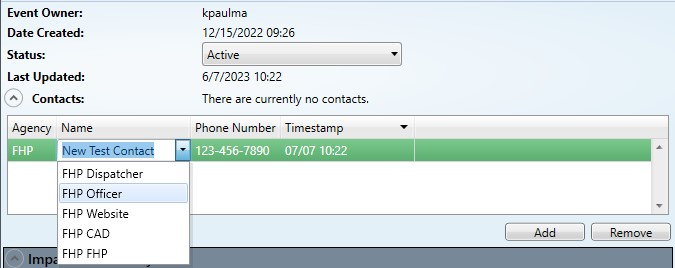 Operator can type a contact or select an existing one.
12
COMMENTS?

QUESTIONS?
13
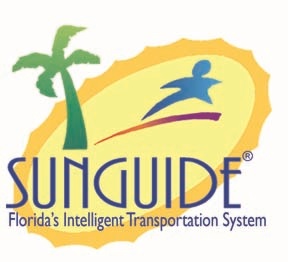 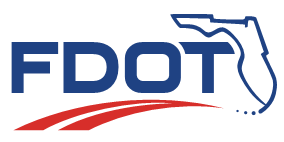 SG-5364 Request to enhance for Vehicle dispatch documentation
Tucker Brown
14
Notify AVL Event Owners Setting
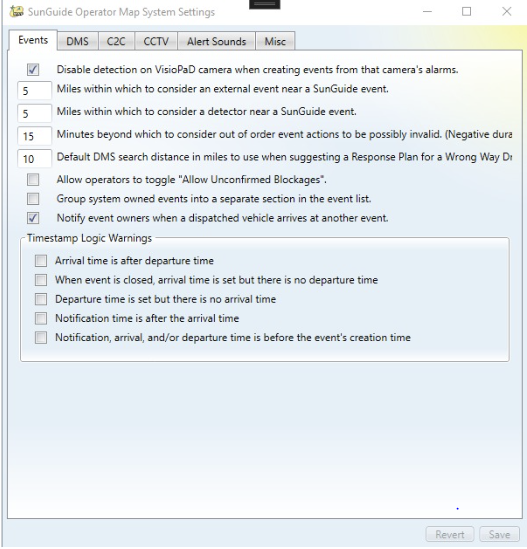 15
Notify AVL Event Owners Pop Up
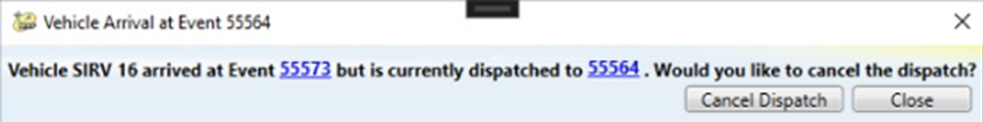 AVL Dispatched can be directly cancelled.
16
COMMENTS?

QUESTIONS?
17
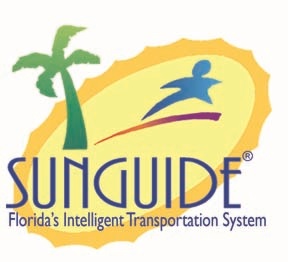 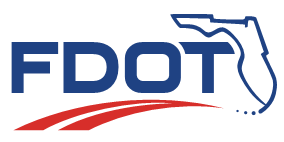 SG-5682 Wrong Way Driver response plan's location
Tucker Brown
18
Location of Response Plan Template
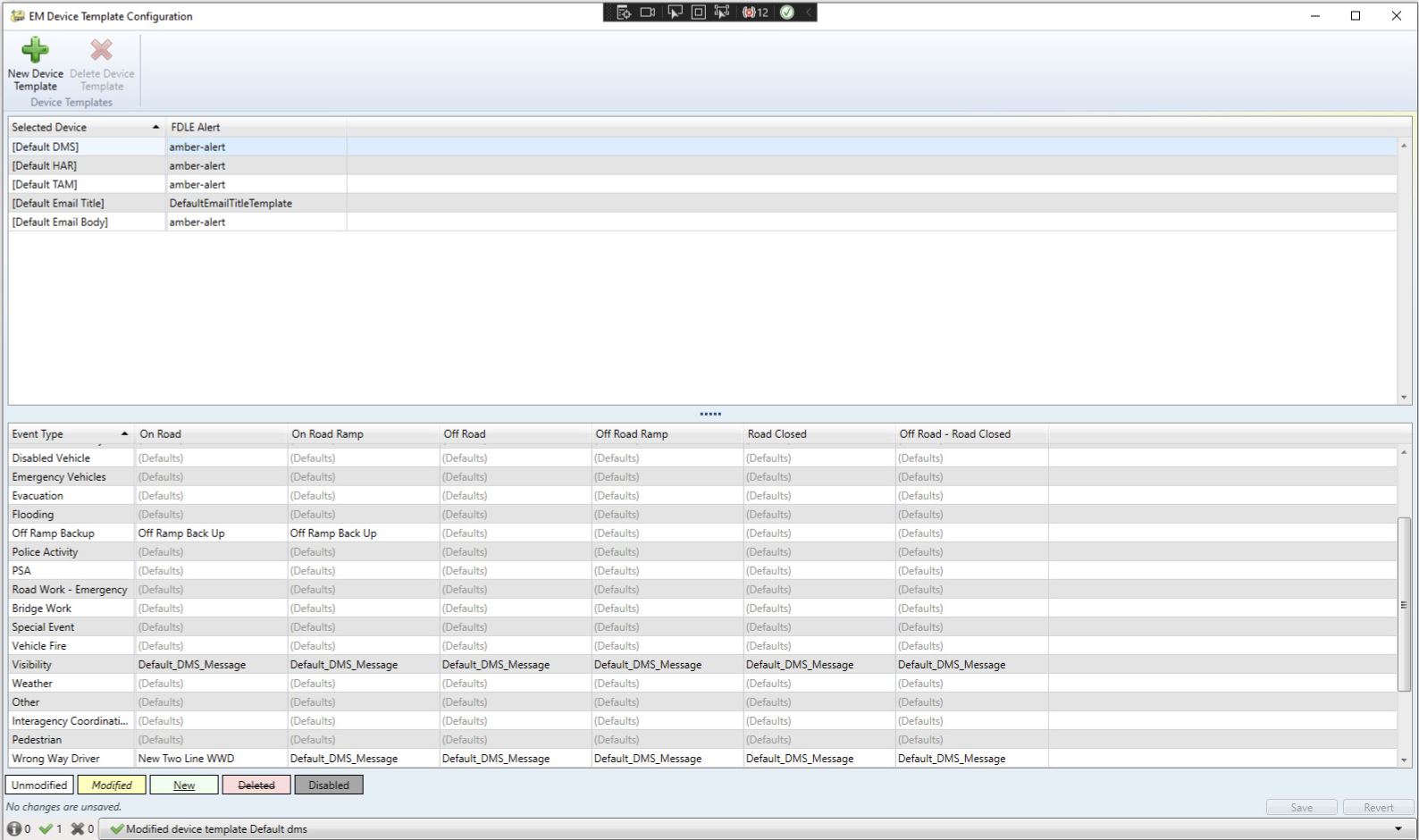 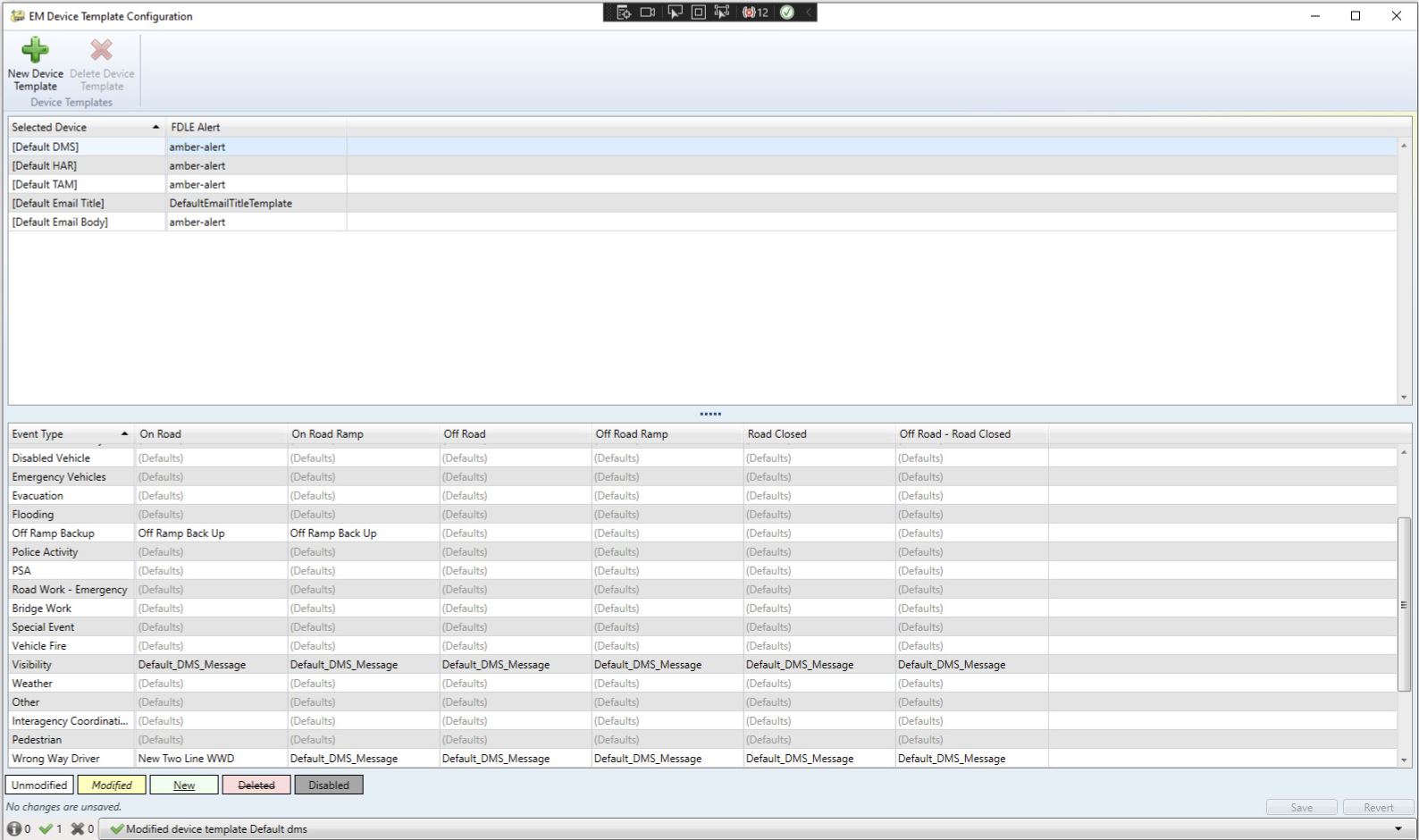 Visibility and Wrong Way Driver event types are now moved to event location specific events, and can use different templates based on the location and blockage information.
19
COMMENTS?

QUESTIONS?
20
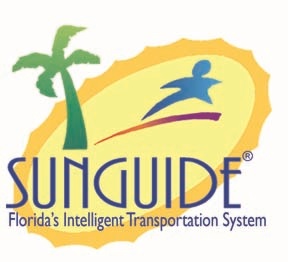 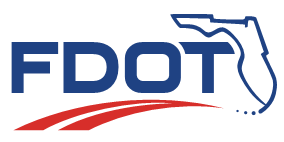 SG-3232 Associating FHP and TSS Alerts to Already Created Events
Tucker Brown
21
Alarm Dialog
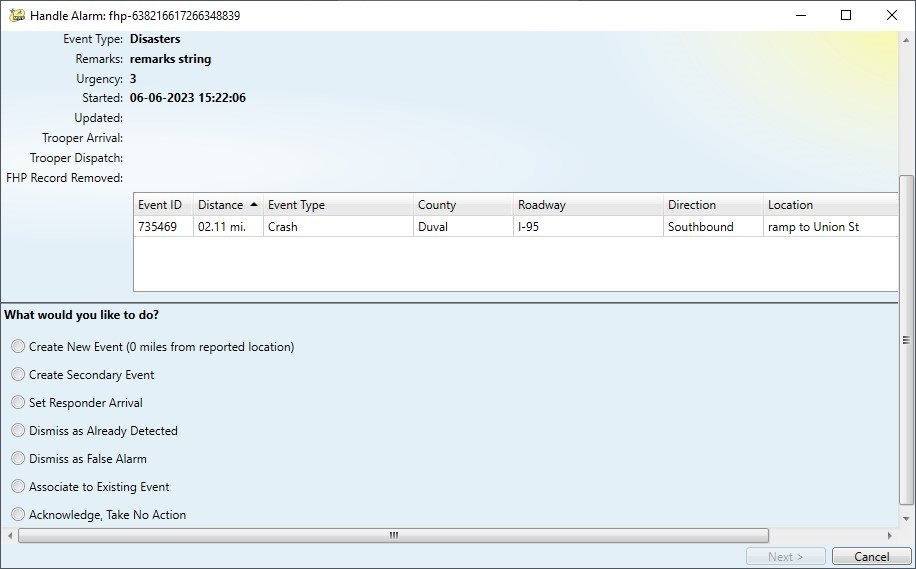 22
Grid for Associating Events
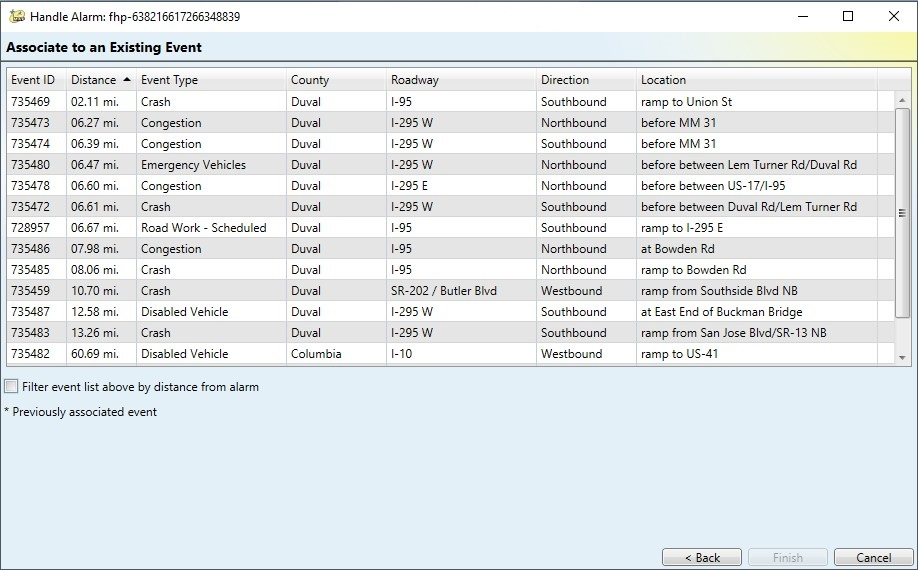 Grid will be added for additional filter capability.
23
Grid for Responder Arrival
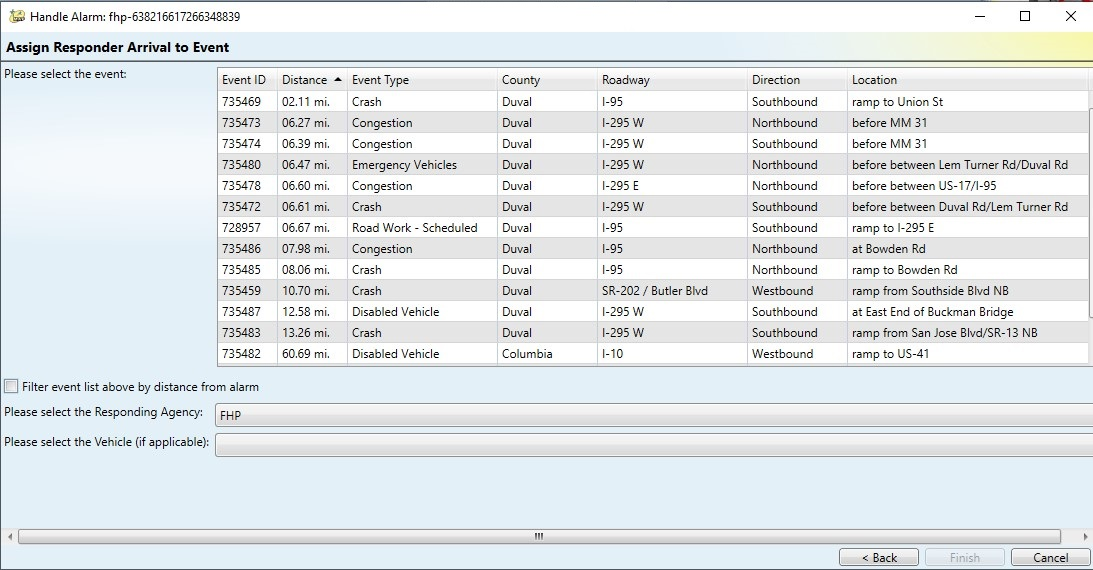 24
Grid for Secondary Events
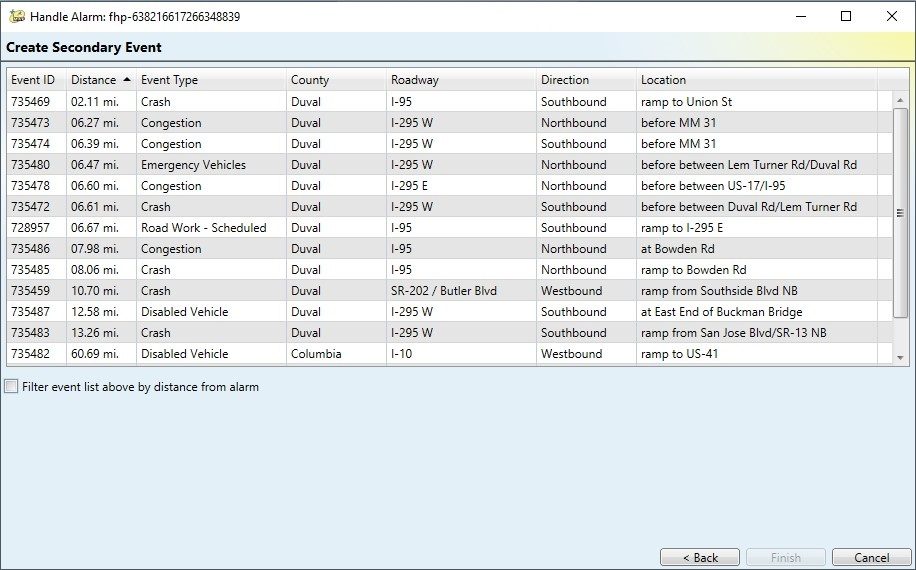 25
Grid for Duplicate Events
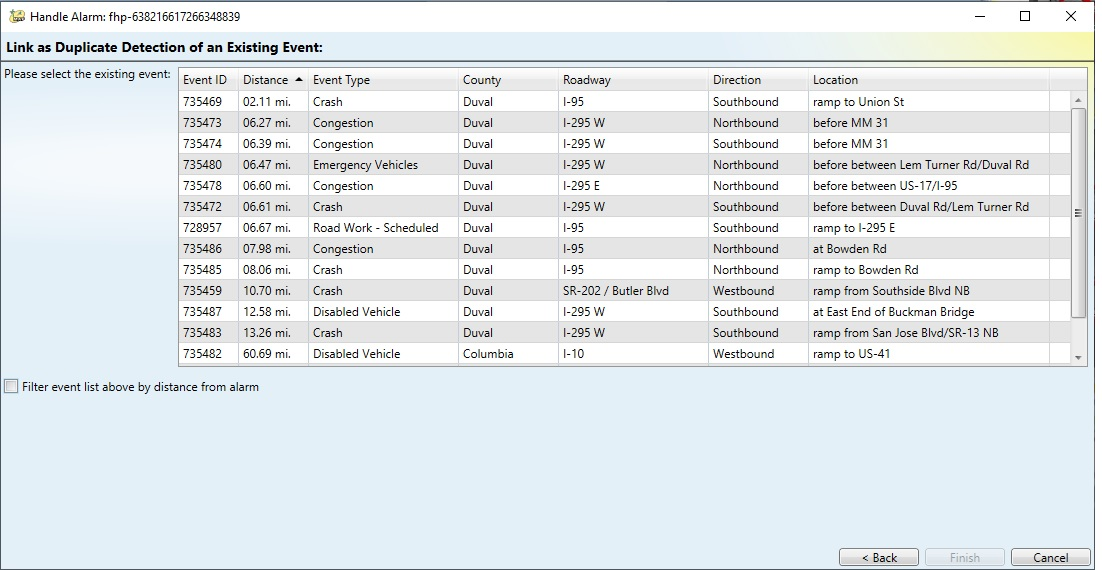 26
COMMENTS?

QUESTIONS?
27
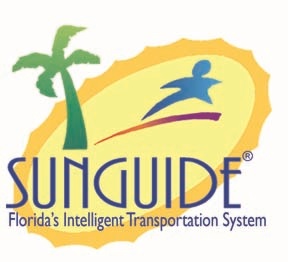 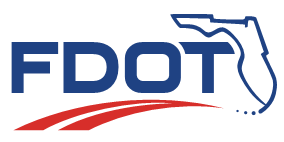 SG-4758 RWIS Alerts need the alert type and value added
Tucker Brown
28
Additional Information for RWIS Alerts
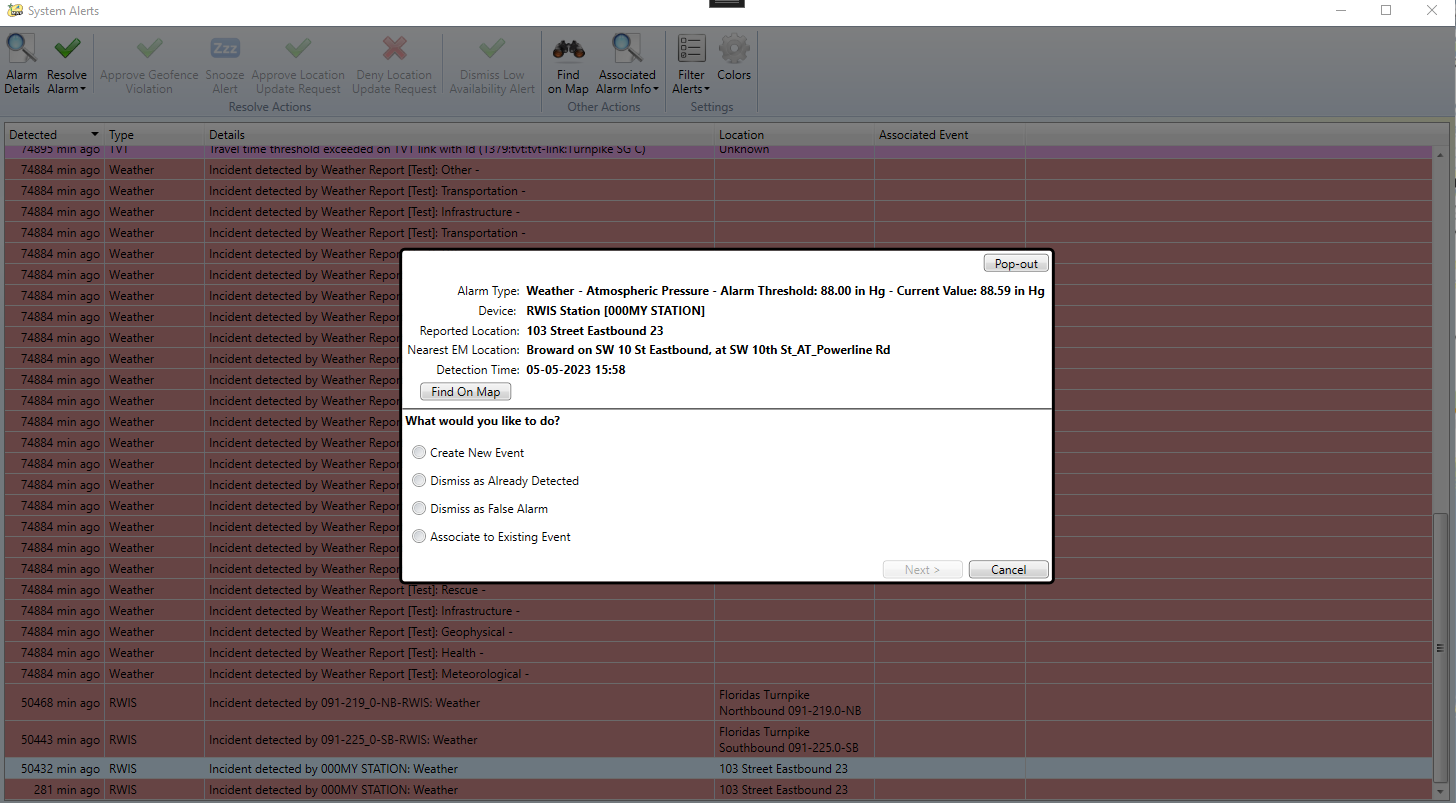 29
COMMENTS?

QUESTIONS?
30
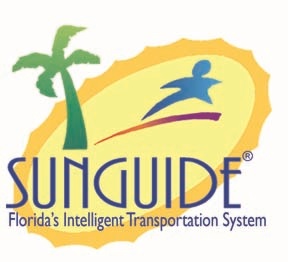 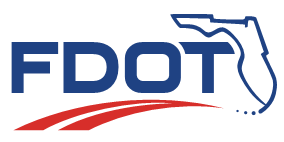 SG-6397 RISC Module Chronology Report
Tucker Brown
31
RISC Chronology Report
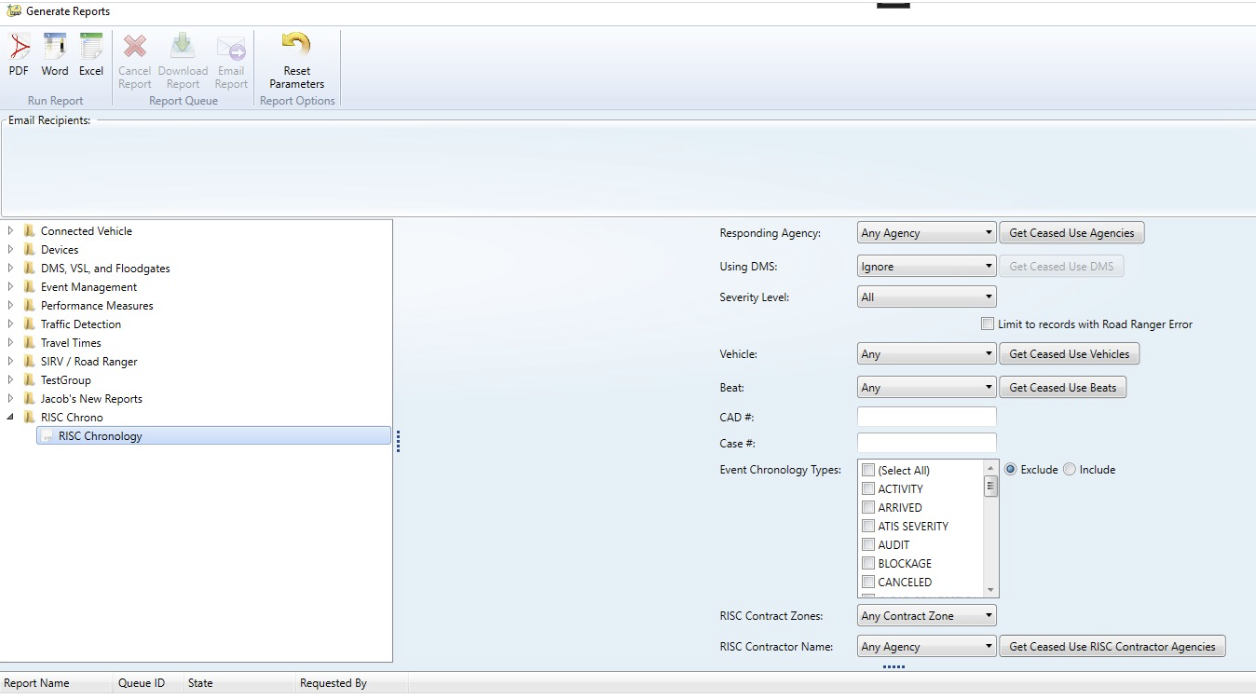 New report and filters.
32
RISC Chronology Report
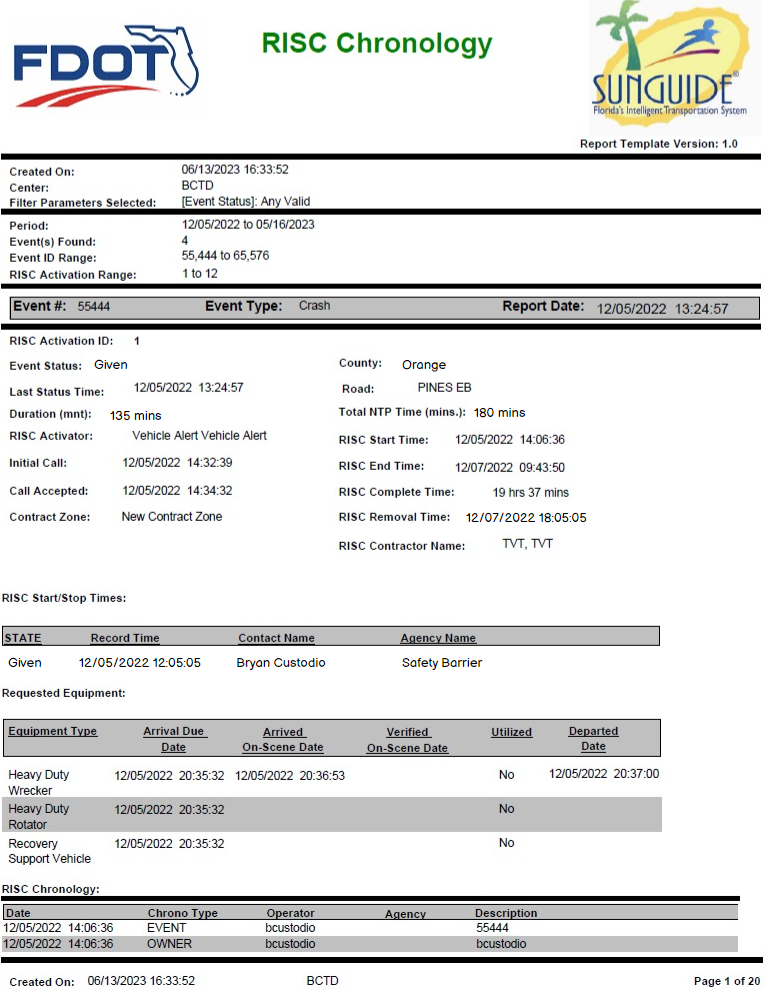 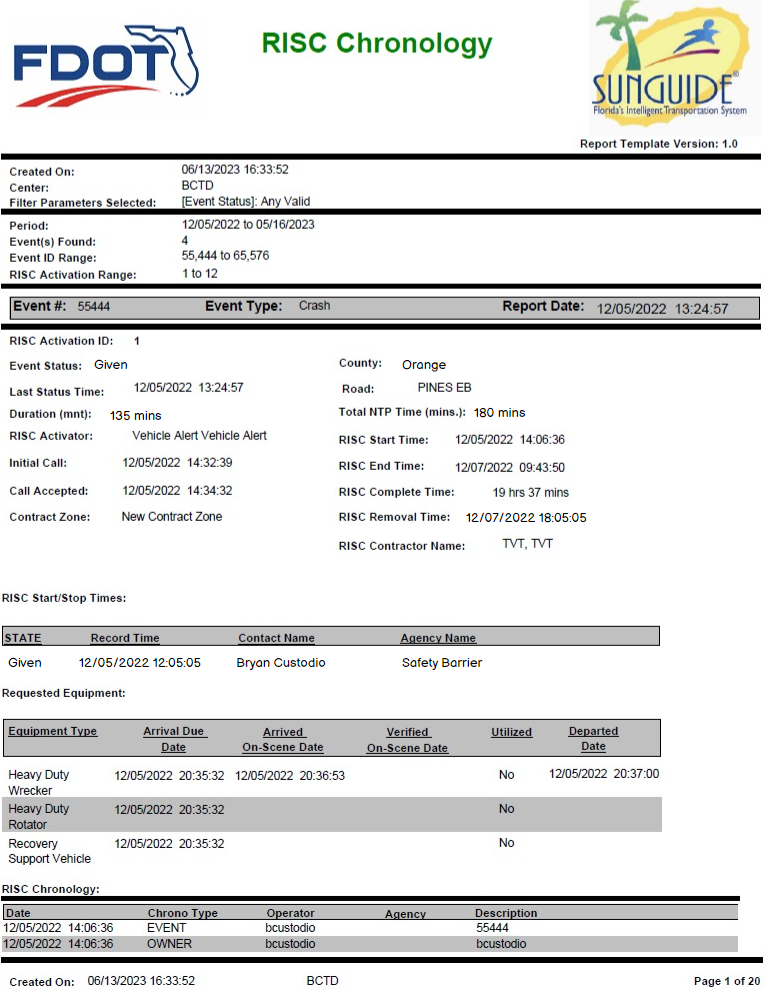 33
COMMENTS?

QUESTIONS?
34
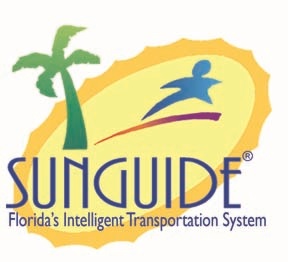 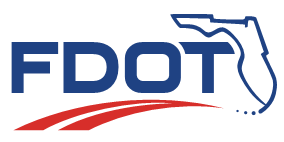 SG-2964 Multiple Logical Devices Mapped to Same Physical Device
Tucker Brown
35
Conflict Checking
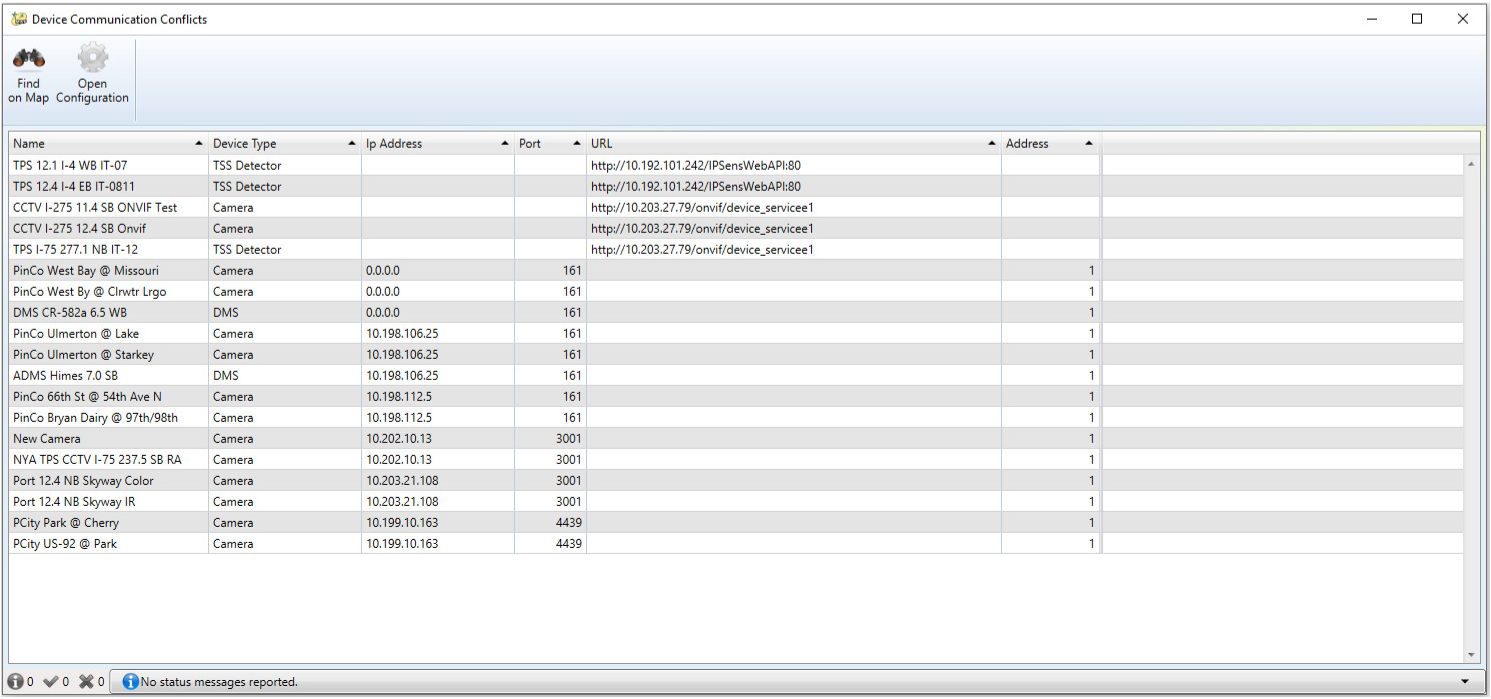 Link to configuration page for conflicting items

IP/Port or URL duplicates are flagged for evaluation

Cross device type communication parameters are evaluated

Accessed from the context menu. Configuration >> Device Uniqueness
36
Conflict Checking
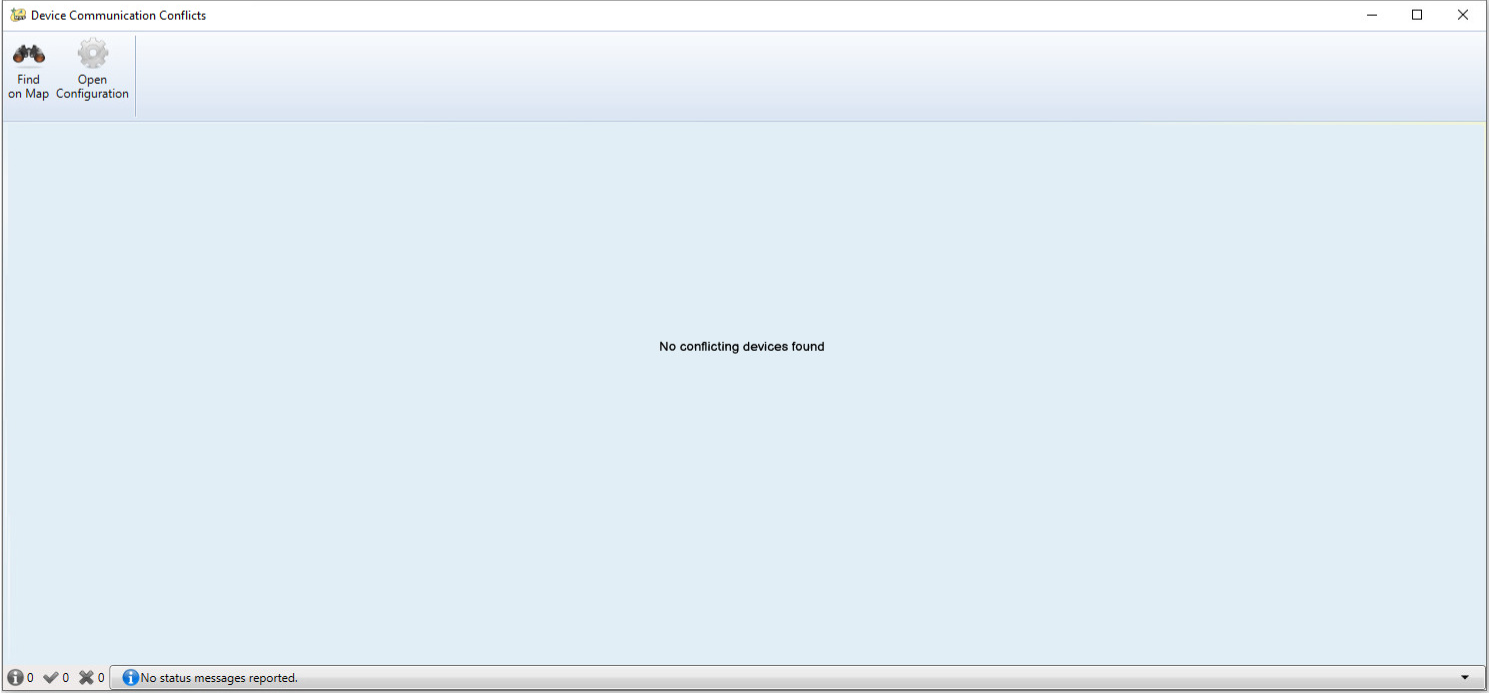 37
COMMENTS?

QUESTIONS?
38
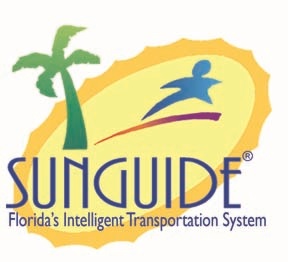 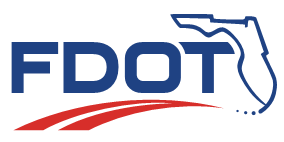 Other Enhancements
Tucker Brown
39
Other Enhancements
SG-6131 Involved Vehicle Make and Model Automatically Approved
When checking a DMS message for spelling conflicts, the software will automatically approve words that are configured as vehicle make long name, vehicle model long name, vehicle color long name, or state abbreviations short name. 

SG-4562 Nearest camera for SPARR created events
When an event is created with a location through the AVL interface, the software will automatically set the nearest, in-service camera as the associated camera of the event.

SG-6201 Add EM audit events to DAR XML feed
The software will send updates through the DAR interface when audits are made to events.
40
COMMENTS?

QUESTIONS?
41
ANNOUNCEMENTS?

QUESTIONS?

COMMENTS?

ADJOURN.
SunGuide Software Users Group
6/15/2023
42